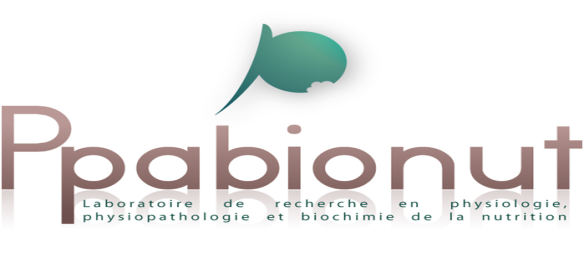 Les troubles DU COMPORTEMENT alimentaire
Pr BOUANANE S.
« Se nourrir » : acte vital, d’ordre        biologique
Apport d’énergie et de nutriments
Régulation physiologique: faim, satiété, plaisir
L’aliment : OBJET NUTRiTIF
L’aliment doit être nourrissant :
Constitué de protéines, lipides, glucides, vitamines, sels minéraux, eau
L’aliment doit être digeste :
Assimilable par notre organisme

L’aliment doit être appétissant, agréable par le gout, l’odeur et l’aspect.
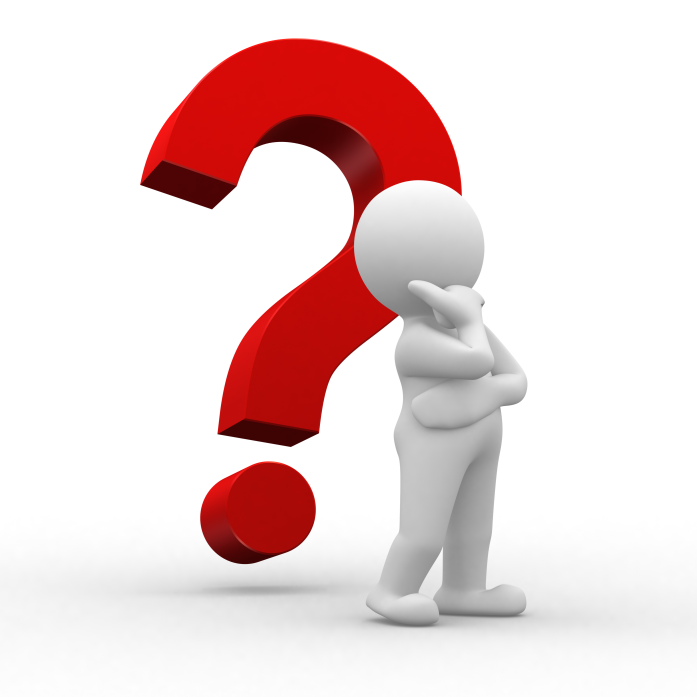 Qu’est-ce que le comportement alimentaire ?
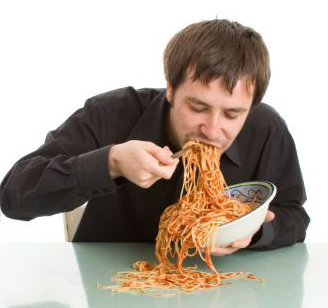 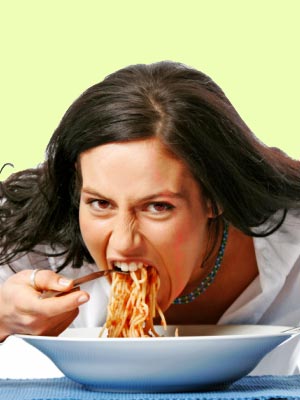 1- Comportement 
alimentaire
L'ensemble des conduites d'un individu vis-à-vis de la consommation d'aliments.
Maintien de la santé
Maintien de la vie
Homéostasie énergétique
Suppose que l’énergie dépensée sera rattrapée par des apports spontanément augmentés.
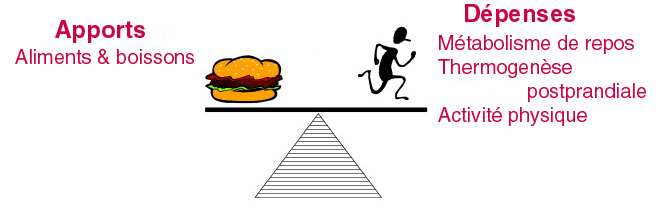 Société de consommation fast-food
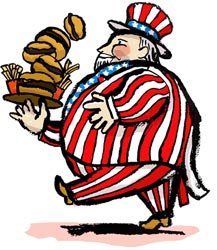 La nourriture devient réconfort et récompense
Enjeux socioculturels actuels
Préoccupation du poids de son corps, influencée par la mode et la publicité valorisant le corps d’une extrême maigreur
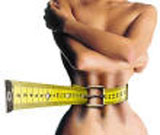 idéal minceur
 terrorisme de la minceur
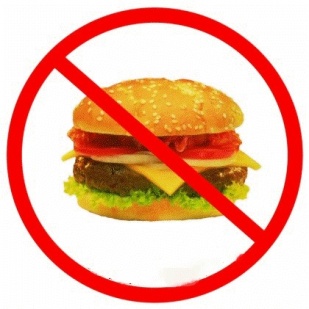 Des facteurs psychologiques, le contexte familial, la vulnérabilité génétique ou encore le poids de la société peuvent générer des troubles du comportement alimentaire
TCA
Les  TCA se caractérisent par un rapport pathologique à la nourriture. 

Liés à de graves problèmes psychologiques
TCA : Définition
Anomalies qualitatives et/ou quantitatives des conduites alimentaires 
Apports insuffisants  
Apports excessifs 
Apports aberrants 

et …dont les causes sont psychologiques
Lien fort entre émotions, affectivité et alimentation
Types de TCA
L'anorexie mentale
                                                                

La boulimie 



L'hyperphagie


Le pica

Le mérycisme
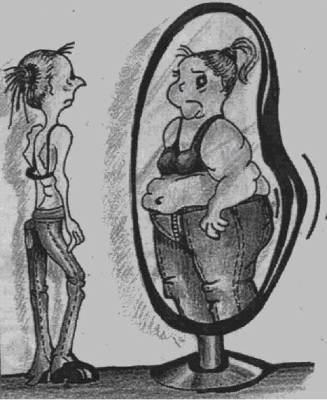 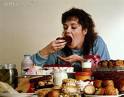 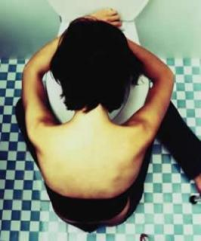 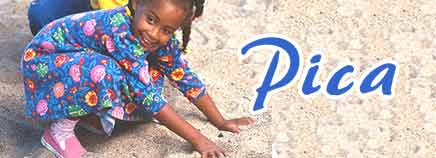 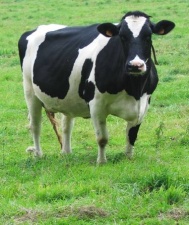 TCA
Prédominance féminine
8 à 9 cas sur 10 pour l’AM et la boulimie

Anorexie mentale
0,5 à 1% des ados
Début entre 13-14 ans et 17-18 ans

Boulimie
 3 à 5%
 Plus  tardivement: 19-20 ans
Des conséquences…
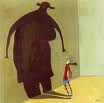 Somatiques

Psychologiques

Pour le patient et son entourage
L’anorexie MENTALE
Quand le miroir et la balance deviennent une obsession
La maladie des 3A: Anorexie, Amaigrissement, Aménorrhée
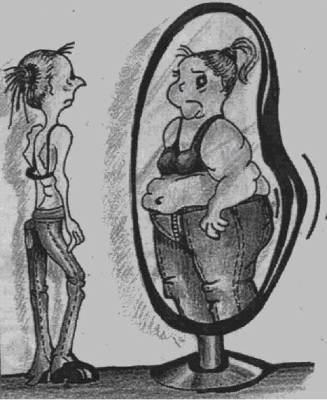 L’anorexie mentale
Comportement de restriction alimentaire volontaire d’origine psychologique
Refus de maintenir le poids corporel au dessus de la normale minimale pour l’âge et la taille

Peur intense de prendre du poids ou de devenir gros malgré une insuffisance pondérale
IMC = P /T2 (Kg/m2)
IMC inf. à 18 : maigreur

IMC entre 18 et 25: normal

IMC de 25 à 30 : surpoids

IMC de 30 à 35: obésité

IMC sup à 35 : obésité morbide.
ANOREXIE MENTALE
IMC < 14 : ZONE ROUGE

14  < IMC > 18 : ZONE ACTIVE

IMC > 18 : SORTIE D’ANOREXIE
Conséquences
Durables et très invalidantes, pronostic vital
Aménorrhée
Complications cardiovasculaires: hypotension, bradycardie
Ostéoporose
Constipation et douleurs abdominales
Lanugo….
Guérit-on l’anorexie mentale ?
Au moins un tiers des anorexiques s’en sortent bien. 
Un second tiers conserve des anomalies du comportement alimentaire. 
Le dernier tiers évolue mal, vers une dénutrition grave et une dépression chronique.
Les TCA sont de mieux en mieux connus et traités par les soignants, psychiatres, généralistes, et diététiciens.
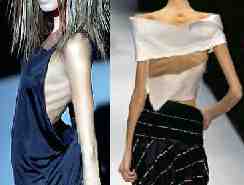 Traitements compliqués :

- Isolement avec séparation du milieu familial
-Gavage avec intervention de médecins, nutritionnistes et psychiatres.
La boulimie
La peur du vide
La boulimie
Caractérisée par un rapport pathologique à la nourriture se manifestant par des ingestions excessives d'aliments, de façon répétitive et durable. 

Afin de compenser l'excès de calories ingérées, la personne boulimique a recours à: 

 - Provocation du vomissement 

 -Utilisation  des laxatifs ou des diurétiques 

 - Exercice physique excessif 

 -Imposition de restrictions alimentaires de type anorexiques.
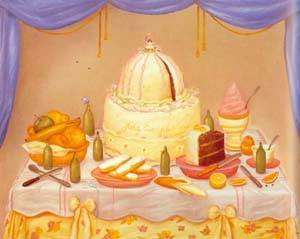 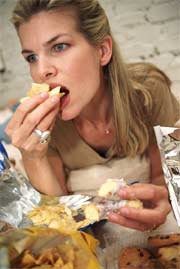 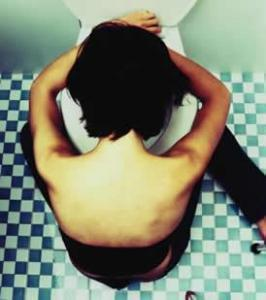 Restrictions

Culpabilité                            Faim intense

Crise de Boulimie
Quelles sont les causes de cette maladie ?
La boulimie a des causes d’ordre psychologique : elle est liée parfois à une dépression. 

Certains la considèrent comme une dépendance, comparable à l’alcoolisme ou la toxicomanie.
Conséquences
Des complications parfois graves ont été notées : 
		
	- œsophagites dues aux vomissements
	
     - des troubles ioniques

	- des troubles cardiaques

	- altérations du système digestif

	-  cancers 
	
	- Carences
Quelles sont les traitements ?
Les antidépresseurs.

Le soutien psychiatrique et comportemental. 
   
La psychothérapie de groupe,
pronostic de guérison assez bon, mais les rechutes sont fréquentes
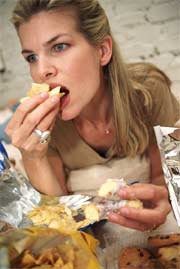 L’hyperphagie
Se distingue de la boulimie par l'absence de mécanismes de contrôle du poids. 
Les "crises" d'hyperphagie : prise, en une courte période de temps (moins de deux heures), d'une quantité phénoménale de nourriture 

Perte de contrôle de la prise alimentaire et impossibilité de s'arrêter.

Prise d'aliments précis et choisis (souvent sucrés, gras). 
Crises souvent liées à un état dépressif.
Cause d’obésité
Le Pica
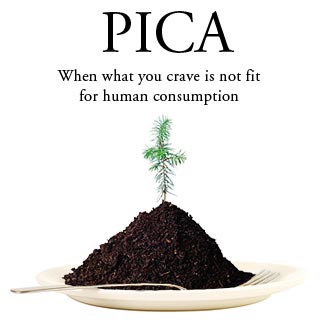 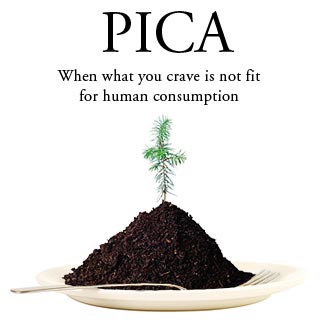 Le pica = caractérisé par l'ingestion durable (plus d'un mois) de substances non nutritives (terre, craie, sable, papier….).

Causes de la maladie :  associent des carences alimentaires et affectives. 

Qui est concerné ?
	- Environ 10% des enfants sont touchés, autant les filles que les garçons. 
	- Plus fréquent entre 1 et 5 ans. 
	
	- Ce syndrome touche également les femmes enceintes (disparition après l’accouchement).
Evolution et traitement
- Régression spontanée à l'adolescence.

	- Son évolution peut parfois se compliquer de troubles intestinaux (occlusion, parasite digestif), de saturnisme en cas d'ingestion de peinture.
	- La psychothérapie associée à une modification de l'environnement (remplacement de peintures au plomb par des peintures neutres, en particulier).
Le Mérycisme
Le mérycisme = caractérisé par des régurgitations et remastications des aliments. 
Principalement les enfants de 3 mois à 1 an, rarement les adultes. Les garçons = les filles.

Ces enfants « ruminent » leur nourriture 

Évolution très fréquemment vers la rémission spontanée. 
	- Des complications sont possibles : dénutrition, retard de croissance. 

Le traitement associe un abord psychothérapeutique de l'enfant et de ses proches à des techniques comportementales.
Merci pour votre attention
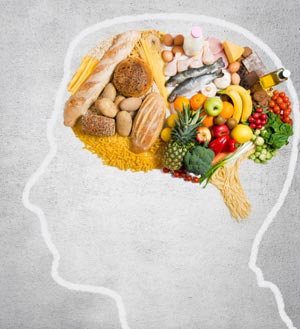